Решение задач 
по теории вероятностей.
Учитель математики 
МКОУ СОШ с.п.Герменчик 
Замбатова Асият Муаедовна
Цели урока: рассмотреть разные виды задач по теории вероятностей и методы их решения. 
Задачи урока: обучить распознавать различные разновидности задач по теории вероятностей и совершенствовать логическое 	мышление школьников.
Задача 1.В случайном эксперименте симметричную монету бросают 2 раза. Найдите вероятность того, что орлов и решек выпадет одинаковое количество.
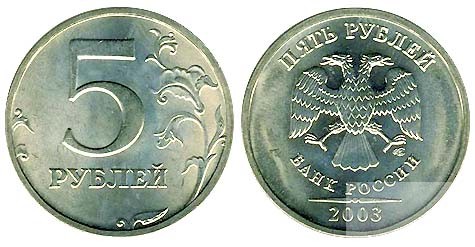 Задача 2.Монету бросают четыре раза. Найдите вероятность того, что решка не выпадет ни разу.
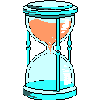 Задача 3.В случайном эксперименте симметричную монету бросают дважды. Найдите вероятность того, что орел выпадет ровно один раз.
Решение:
Для того чтобы найти вероятность указанного события, необходимо рассмотреть все возможные исходы эксперимента, а затем из них выбрать благоприятные исходы (благоприятные исходы – это исходы удовлетворяющие требованиям задачи).
В нашем случае, благоприятными будут те исходы, в которых при двух бросаниях симметричной монеты, орел выпадет только один раз.
Вероятность события вычисляется как отношение количества благоприятных исходов к общему количеству исходов. Следовательно, вероятность того, что при двух кратном бросании симметричной монеты орел выпадет только один раз, равна:
Р=2/4=0,5=50%
Ответ: вероятность того, что в результате проведения вышеописанного эксперимента орел выпадет только один раз равна 50%.
Задача 4. Игральный кубик бросили один раз. Какова 
вероятность того, что выпало число очков, большее чем 4.
Решение:
Случайный эксперимент – бросание кубика.
Элементарное событие – число на выпавшей грани.
Всего граней:
Элементарные события:
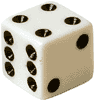 1, 2, 3, 4, 5, 6
N=6
N(A)=2
Ответ:1/3
Задача 5. Биатлонист пять раз стреляет по мишеням. Вероятность попадания в мишень при одном выстреле равна 0,8. Найдите вероятность того, что биатлонист первые три раза попал в мишени, а последние два раза промахнулся. Результат округлите до сотых.
Решение:
Вероятность попадания = 0,8
Вероятность промаха = 1 - 0,8 = 0,2
А={попал, попал, попал, промахнулся, промахнулся}
По формуле умножения вероятностей
Р(А)= 0,8 ∙ 0,8 ∙ 0,8 ∙ 0,2 ∙ 0,2
Р(А)= 0,512 ∙ 0,04 = 0,02048 ≈ 0,02
Ответ: 0,02
Задача 6.В случайном эксперименте бросают две игральные кости. Найдите вероятность того, что сумма выпавших  очков равна 6. Ответ округлите до сотых
Решение:
Элементарный исход в этом опыте –
упорядоченная пара чисел. Первое число 
выпадет на первом кубике,  второе – на втором.
Множество элементарных исходов удобно 
представить таблицей. Строки соответствуют
 количеству очков на первом кубике,
 столбцы –на втором кубике.
 Всего элементарных событий п = 36.
Напишем в каждой клетке сумму выпавших 
	очков и закрасим клетки, где сумма равна 6. Таких ячеек 5. 
	Значит, событию А = {сумма выпавших очков равна 6} 	благоприятствует 5 элементарных исходов. Следовательно, т = 5.  		Поэтому, Р(А) = 5/36 = 0,14.		Ответ: 0,14.
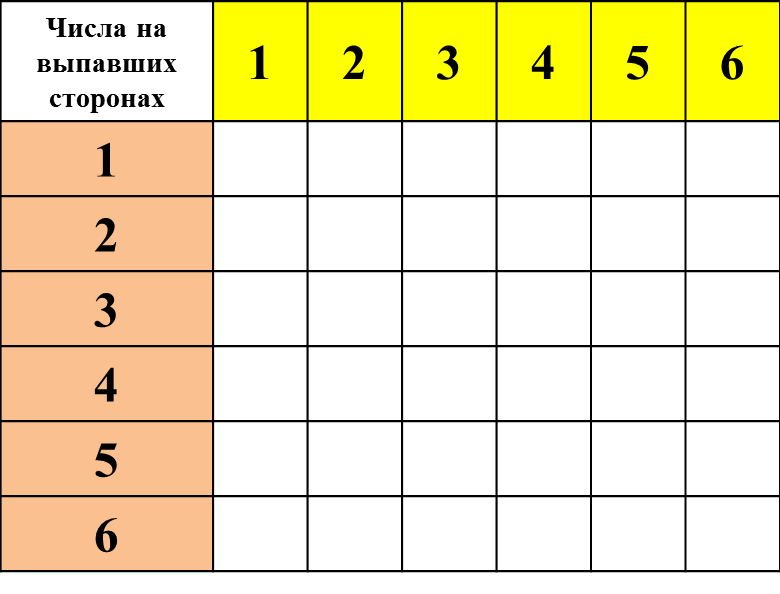 2     3     4    5    6     7
3     4     5    6    7     8
4     5    6    7     8     9
5     6    7     8   9     10
6     7    8     9   10   11
7     8    9    10   11  12
Формула вероятности
Теорема
Пусть монету бросают n раз. Тогда вероятность того, что орел выпадет ровно k раз, можно найти по формуле:

Где Cnk — число 	сочетаний из n элементов по k, которое 	считается по формуле:
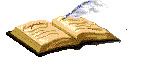 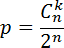 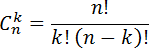 Задача 7. Монету бросают четыре раза. Найдите вероятность того, что орел выпадет ровно три раза.
Решение
По условию задачи, всего бросков было n =4. Требуемое число орлов: k =3. Подставляем n и k в формулу:




С тем же успехом можно считать число 			решек: k = 4 − 3 = 1. Ответ будет таким же.

Ответ: 0,25
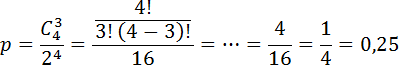 Задача 8. Монету бросают три раза. Найдите вероятность того, что решка не выпадет ни разу.
Решение
Снова выписываем числа n и k. Поскольку монету бросают 3 раза, n = 3. А поскольку решек быть не должно, k = 0. Осталось подставить числа n и k в формулу:



	Напомню, что 0! = 1 по определению. 	Поэтому C30 = 1.
Ответ: 0,125
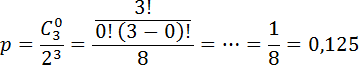 Задача 9.В случайном эксперименте симметричную монету бросают 4 раза. Найдите вероятность того, что орел выпадет больше раз, чем решка.
Решение:
Чтобы орлов было больше, чем решек, они должны выпасть либо 3 раза (тогда решек будет 1), либо 4 (тогда решек вообще не будет). Найдем вероятность каждого из этих событий.
Пусть p1 — вероятность того, что орел выпадет 3 раза. Тогда n = 4,  k = 3. Имеем:




Теперь найдем p2 — вероятность того, что орел выпадет все 4 раза. В этом случае n = 4, k = 4. Имеем:




	Чтобы получить ответ, осталось сложить вероятности p1 и p2. Помните: складывать 	  	   вероятности можно только для взаимоисключающих событий. Имеем:
			p = p1 + p2 = 0,25 + 0,0625 = 0,3125
Ответ: 0,3125
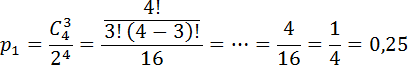 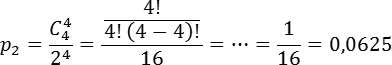 Задача 10.Перед на­ча­лом во­лей­боль­но­го матча ка­пи­та­ны ко­манд тянут чест­ный жре­бий, чтобы опре­де­лить, какая из ко­манд начнёт игру с мячом. Ко­ман­да «Ста­тор» по оче­ре­ди иг­ра­ет с ко­ман­да­ми «Ротор», «Мотор» и «Стар­тер». Най­ди­те ве­ро­ят­ность того, что «Ста­тор» будет на­чи­нать толь­ко первую и по­след­нюю игры.
Ре­ше­ние.
Тре­бу­ет­ся найти ве­ро­ят­ность про­из­ве­де­ния трех со­бы­тий: «Ста­тор» на­чи­на­ет первую игру, не на­чи­на­ет вто­рую игру, на­чи­на­ет тре­тью игру. Ве­ро­ят­ность про­из­ве­де­ния не­за­ви­си­мых со­бы­тий равна про­из­ве­де­нию ве­ро­ят­но­стей этих со­бы­тий. 
	Ве­ро­ят­ность каж­до­го из них равна 0,5, от­ку­да на­хо­	дим: 0,5·0,5·0,5 = 0,125.

Ответ: 0,125.
СПАСИБО
ЗА 
ВНИМАНИЕ
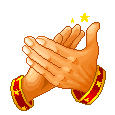